Mathematics
Subtracting 3-digit numbers (regrouping in multiple columns)

Independent Task
Miss Brinkworth
‹#›
Part A (Not all need column subtraction so look carefully)
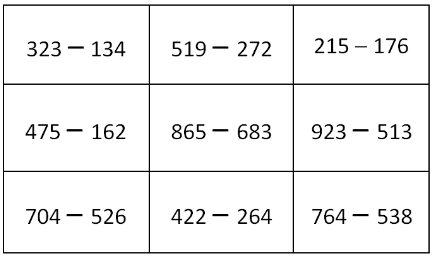 ‹#›
[Speaker Notes: 6 or bigger]
Part B -
What do you think might be the best way to answer this calculation?



Can you spot the mistake here?
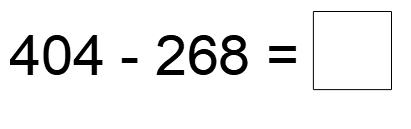 ‹#›
[Speaker Notes: Bigger than 6 (ist box q1)]